Total Quality Management
Ing.J.Skorkovský,CSc. 
and various listed resources
Department of Corporate  Economy
MASARYK UNIVERZISY Brno
Czech Republic
Basic methods
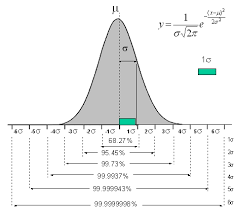 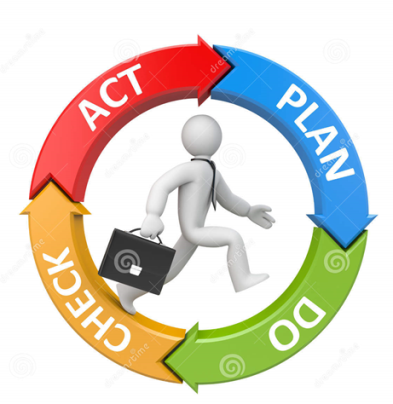 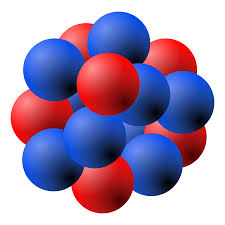 Six sigma
Inspiration of  6σ method
TQM
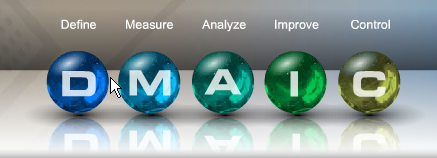 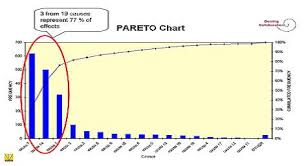 One of the 6σ method
Pareto
(extra session)
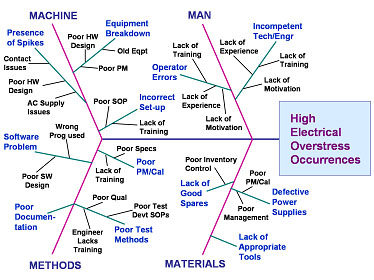 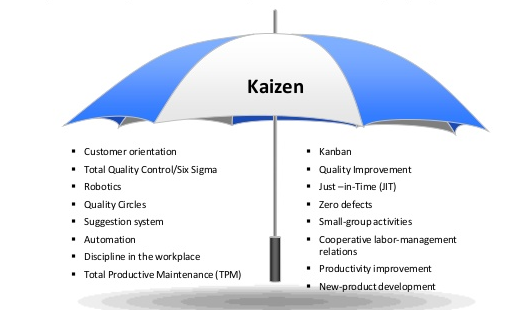 6σ
Kanban & JIT
(extra session)
Ishikawa FBD 
(extra session)
Dimensions of Quality
Performance - How well a car handles, gas mileage and so on 
Features  - Extra item added (stereo CD, GPS, tire checking,..)
Reliability -  It should operates without error (DPMO) within expected time frame (done 	                by customer voice) 
Conformance - The degree to witch a product meets pre-established standards 
Durability - How long the product last(life span or see PLC see later in Boston show)
Serviceability - The ease of getting repairs, the sped of repairs
Esthetics - How  a product looks, feels, sounds ,smells or tastes 
Safety -  Assurance that customer will not suffer injury or harm from the product (automobiles, brakes, accelerators strings,…)
DPMO=Defect per million opportunities
Flow times – lead times (some units)
Flow Time (FT) is know as a Cycle Time (CT)
Lead Time =LT (length of the process) – time only, supposed to be constant  used for planning
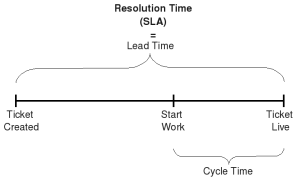 Six sigma
Lead time (expected=voice of customer) = Target quality (expected value)
 production or replenishment constant
LSL
USL
Flow time 1
LSL =Lower Specifiaction Limit
Flow time 2
USL =Upper Specification limit
Flow time 3
Flow time 4
The lenght of flow time represents a variability (voice of process)
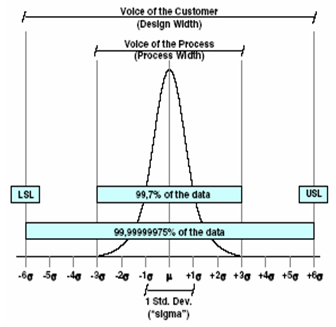 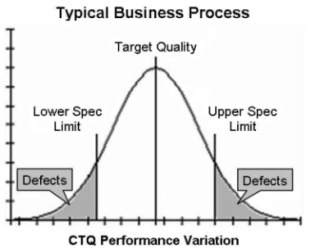 = Lead time
FT1
FT2
FT3
= DPMO=3,4
FT4
DPMO=Defect per million opportunities
Six sigma
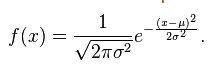 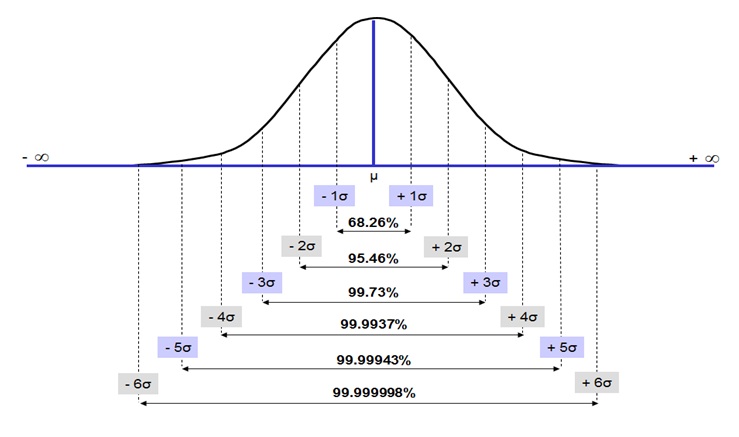 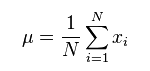 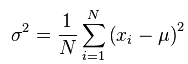 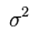 σ  =
Process capability ratio
Cp>=1
Six sigma requires Cp=2
It is no focus on whether process is centred in the specific range 
Upper Specification Limit  = USL
Lower Specification Limit = LSL
Cp= (USL – LSL )/
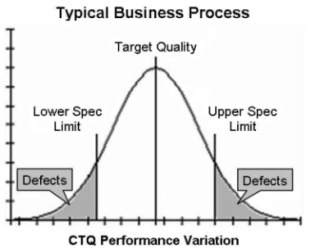 6σ
FT4
Cp calculation
Process capability ratio - (example for home study)
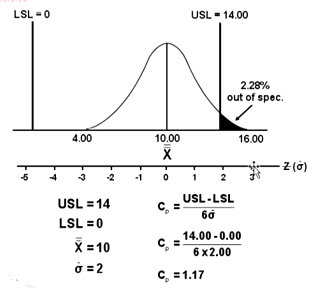 Cpk=Process Capability Index
It is a standard index to state capability of one process
The higher value of Cpk a better process  
Formula   
Cpk=Zmin/3 where Zmin is  smallest of these values:
(USL-Mean)/σ and  (Mean-LSL)/σ 
Mean is an average of the part
Sigma represents process variation   
Cpk = 1,0 is equivalent to yield 99,73%
Cpk = 1,2 is equivalent to yield 99,97%
Cpk=Process Capability Index
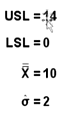 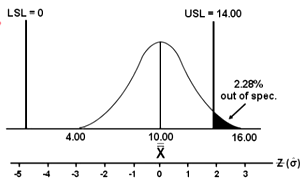 Zusl =(USL-Mean)/ σ = (14-10)/2=2 and Zlsl=(Mean-LSL)=(10-0)/2=5
so Cpk=2/3=0,67. Mind you, that Mean = X is our example !!!
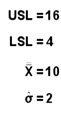 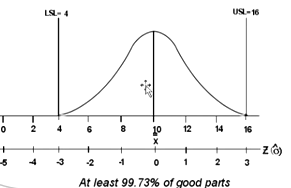 This process is better
Zusl =(USL-Mean)/ σ = (16-10)/2=3 and Zlsl=(Mean-LSL)=(10-4)/2=3
so Cpk=3/3=1,0. Mind you, that Mean = X is our example !!!
Six sigma
Six Sigma projects follow two project methodologies inspired by Deming's Plan-Do-Check-Act Cycle. These methodologies, composed of five phases each, bear the acronyms DMAIC and DMADV

DMAIC is used for projects aimed at improving an existing business process 
DMADV is used for projects aimed at creating new product or process designs
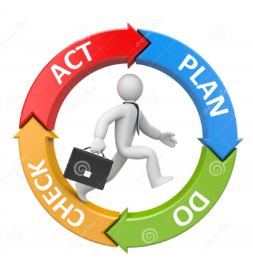 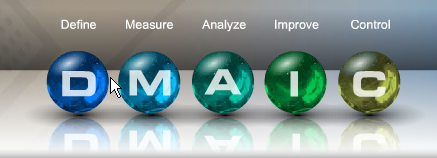 Six sigma
Define the system, the voice of the customer and their requirements, and the project goals, specifically.
Measure key aspects of the current process and collect relevant data; calculate the 'as-is' Process Capability.
Analyze the data to investigate and verify cause-and-effect relationships. Determine what the relationships are, and attempt to ensure that all factors have been considered. Seek out root cause of the defect under investigation.
Improve or optimize the current process based upon data analysis using techniques such as  poka yoke (see next slide) .
Control the future state process to ensure that any deviations from the target are corrected before they result in defects. Implement control systems such as statistical process control, production boards, visual workplaces, and continuously monitor the process.
Six Sigma basics
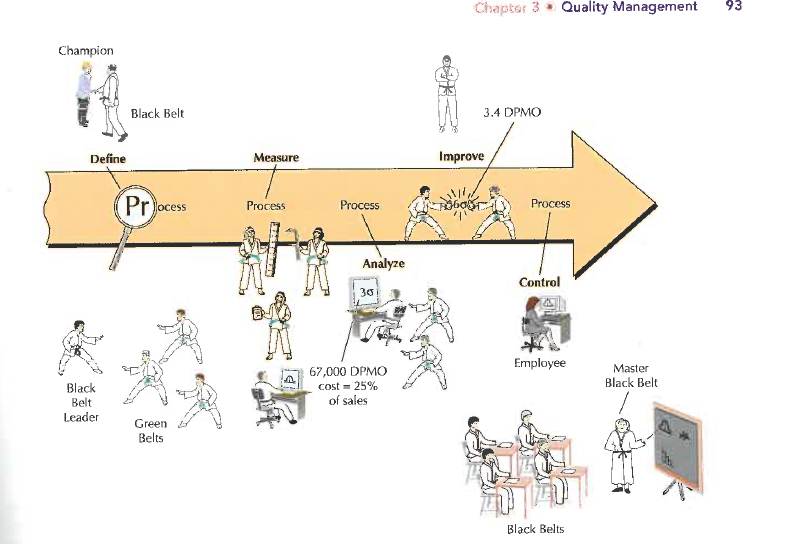 Poka yoke
Poka yoke is a Japanese term that means "mistake-proofing„ that  helps an equipment operator avoid (yokeru) mistakes (poka). Its purpose is to eliminate product defects by preventing, correcting, or drawing attention to human errors as they occur
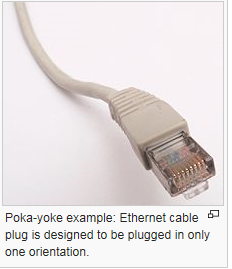 Kaizen
Kaizen (Continuous Improvement) is a strategy where employees at all levels of a company work together proactively to achieve regular, incremental improvements to the manufacturing process. In a sense, it combines the collective talents within a company to create a powerful engine for improvement.
Kaizen events (P-D-C-A)
Set goals and provide any necessary background.
Review the current state and develop a plan for improvements.
Implement improvements.
Review and fix what doesn’t work.
Report results and determine any follow-up items.
Kaizen – improvement steps
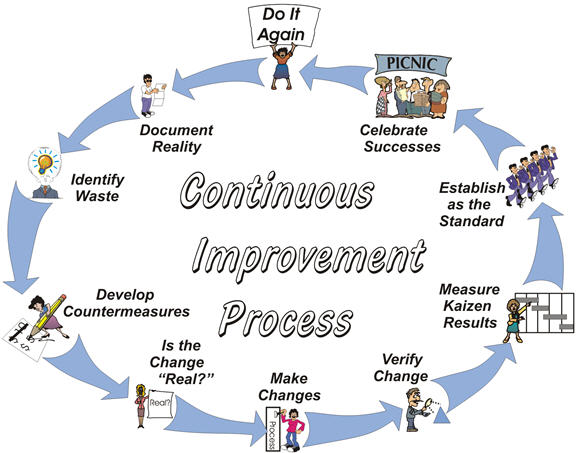 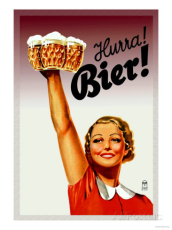